Lettuce
What is this?
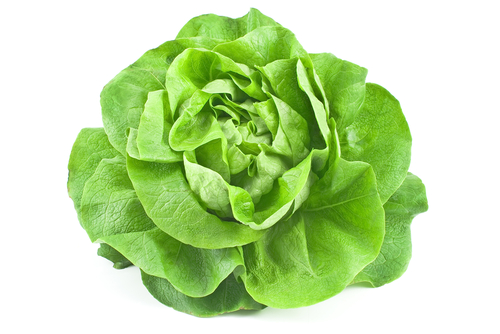 This is a lettuce.

Lettuce is a vegetable.
What’s in these?
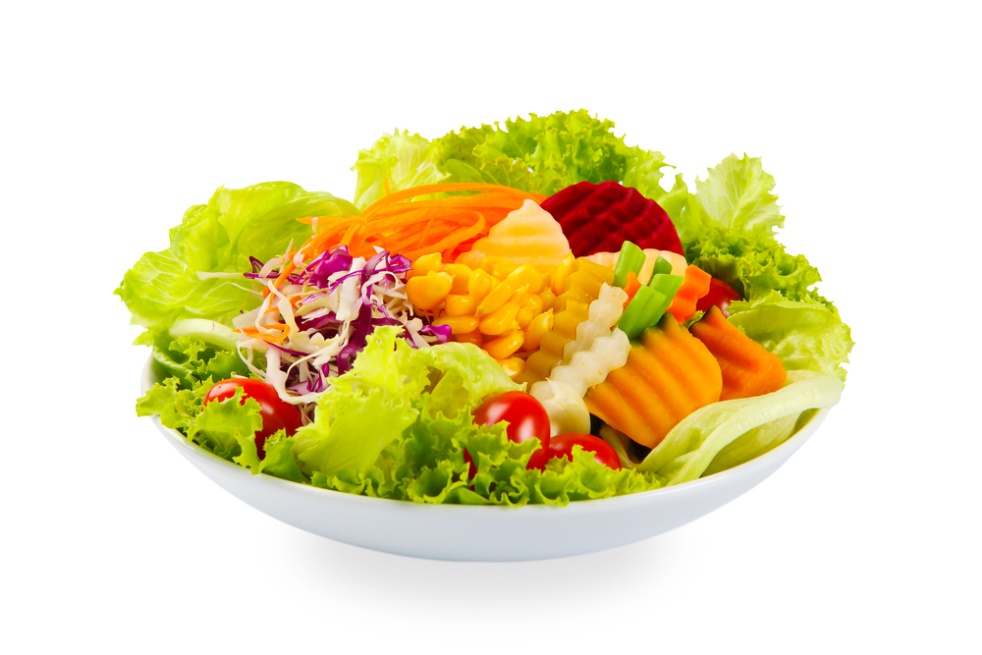 They all use lettuce.
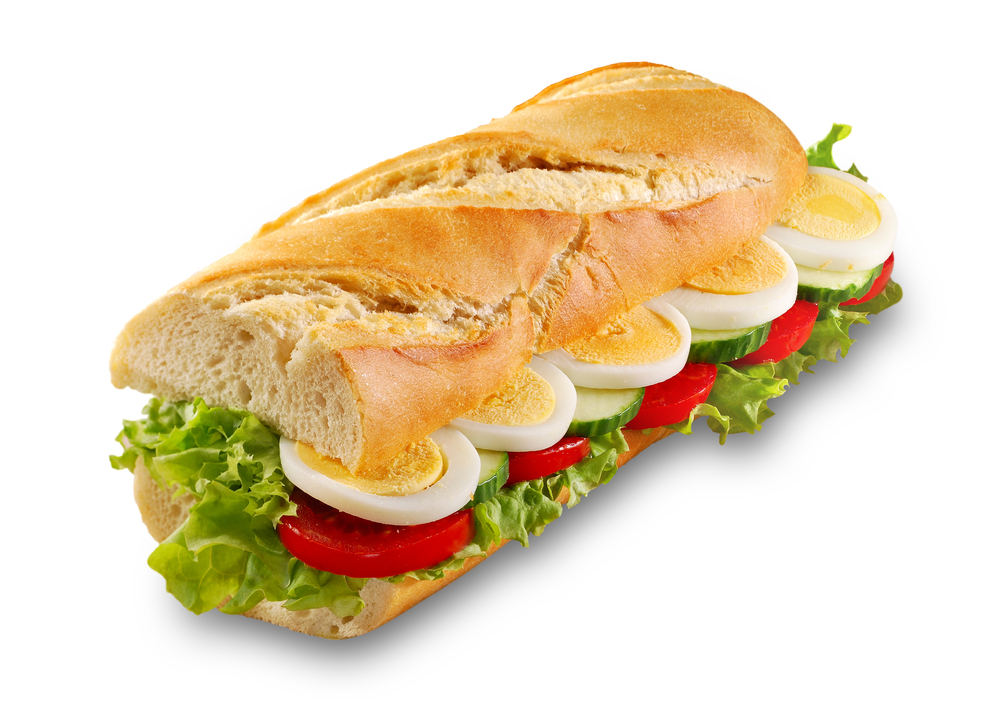 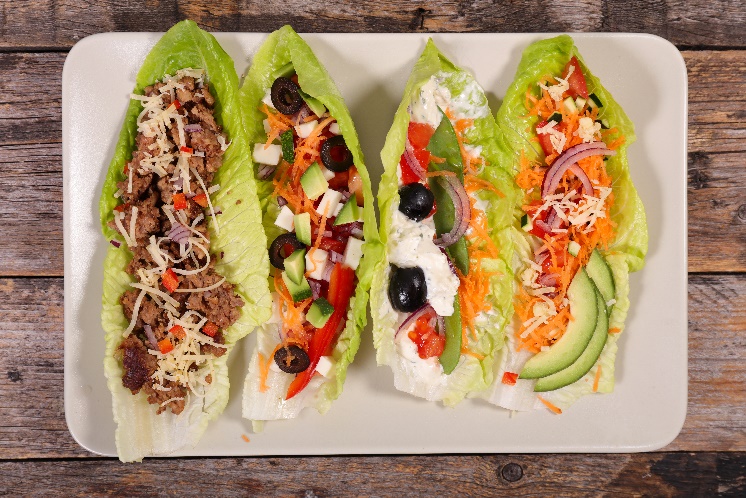 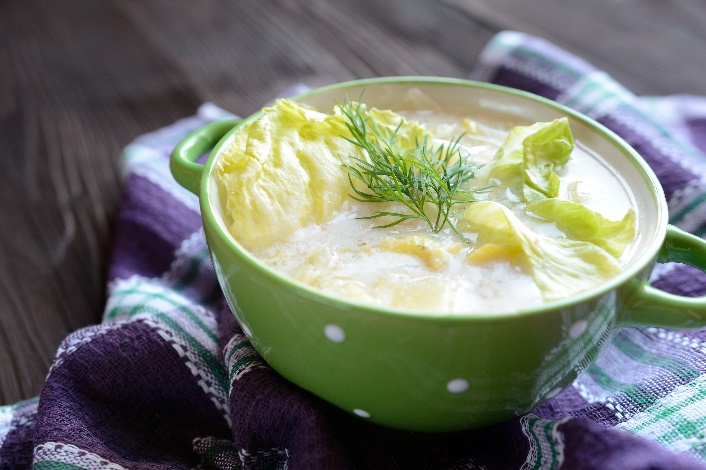 Where does lettuce come from?
Lettuce grows in the UK.

Lettuce is a plant.

They grow above the ground.

Lettuce is the leaves of the plant.
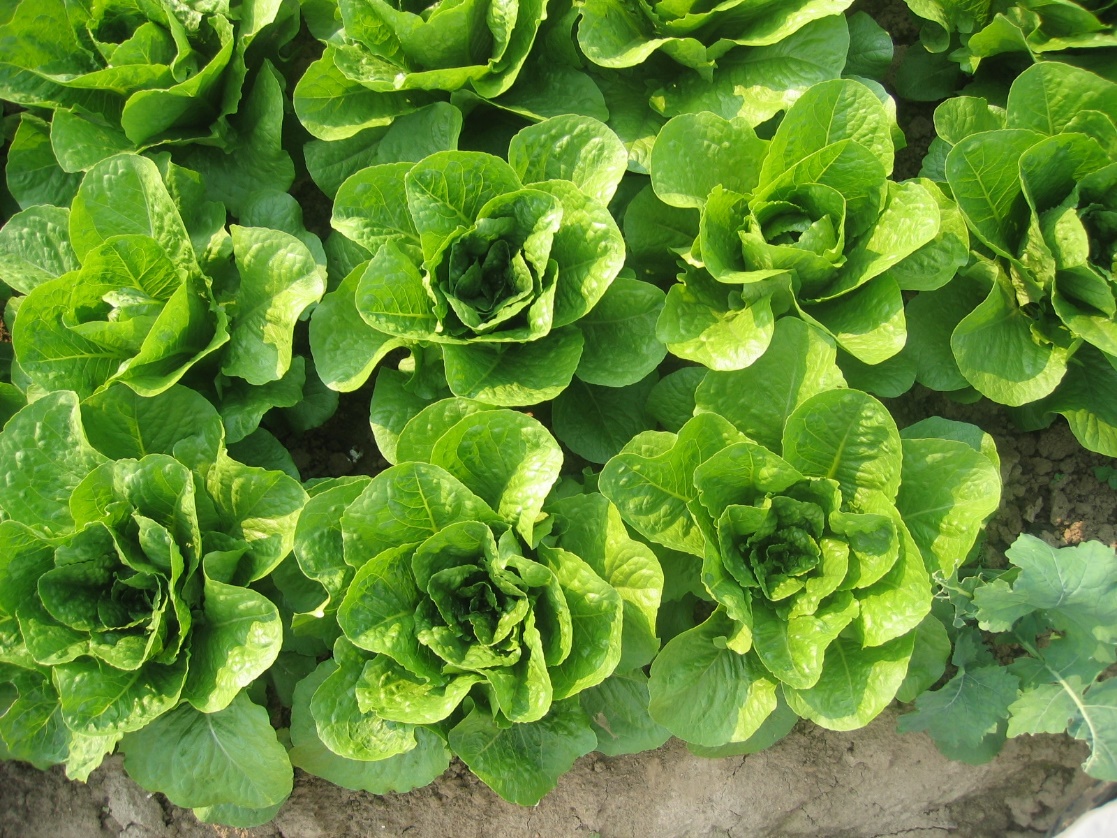 Where do lettuces come from?
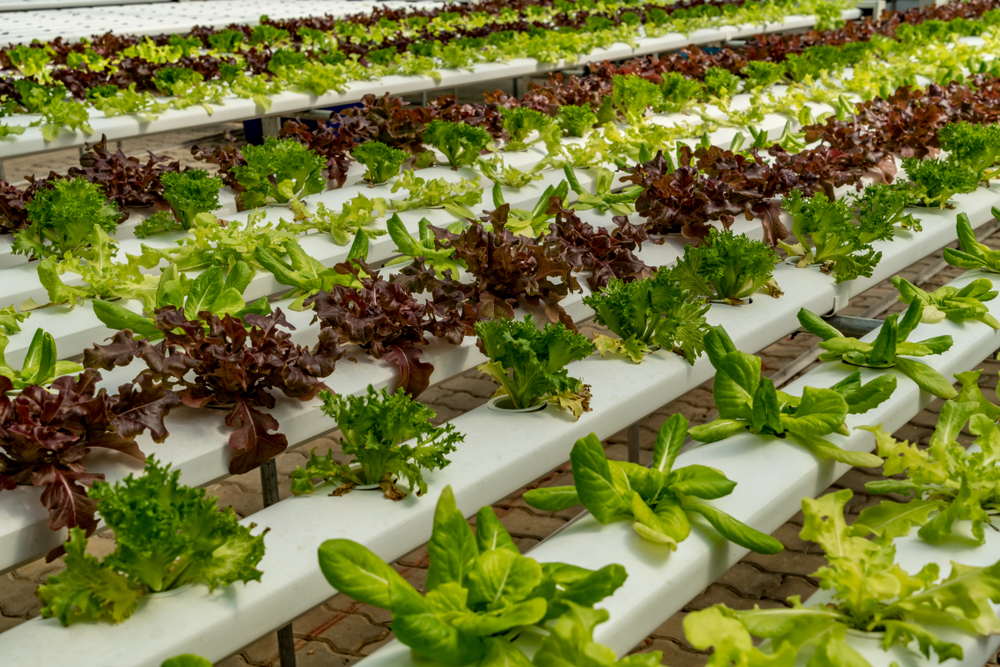 Lettuce is picked when ready from a garden or field.

Have you seen lettuce growing before?
Lettuce varieties
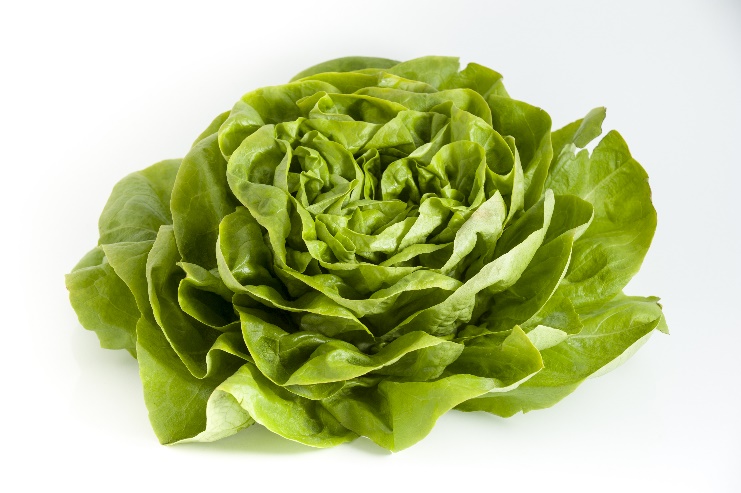 There are lots of different types lettuce.

They have different names, such as:
butterhead;
cos;
rocket.
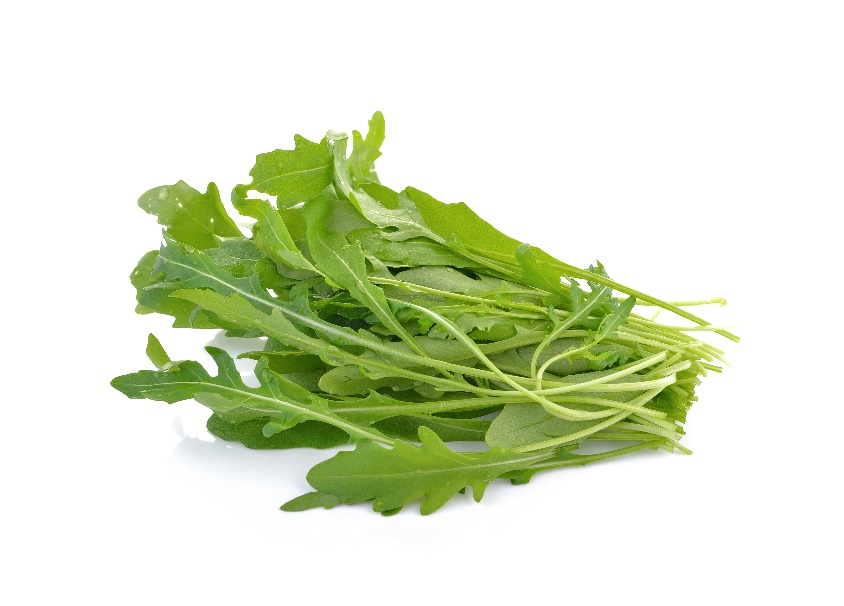 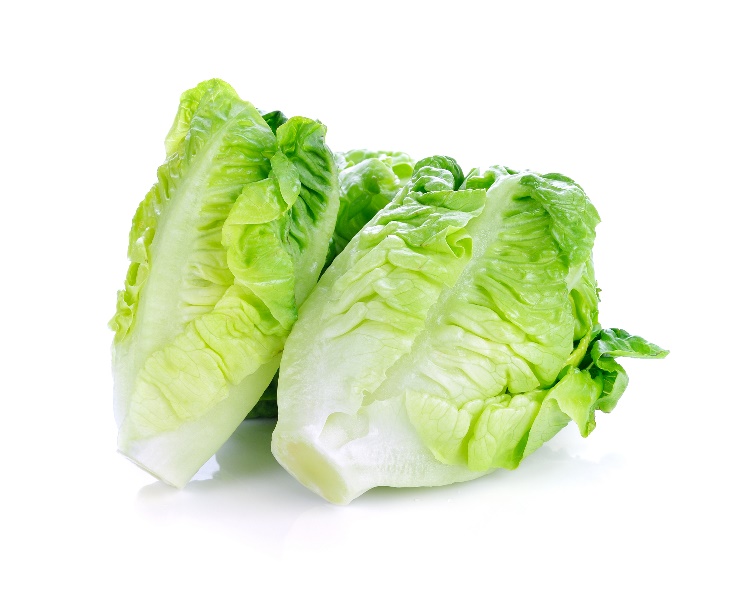 Dishes
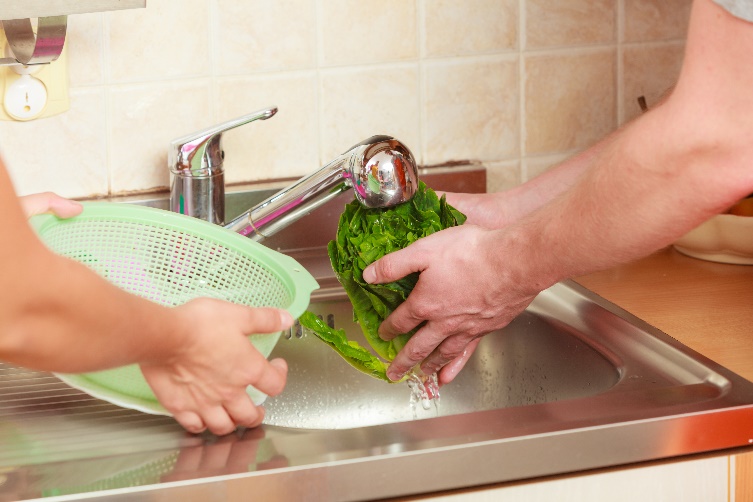 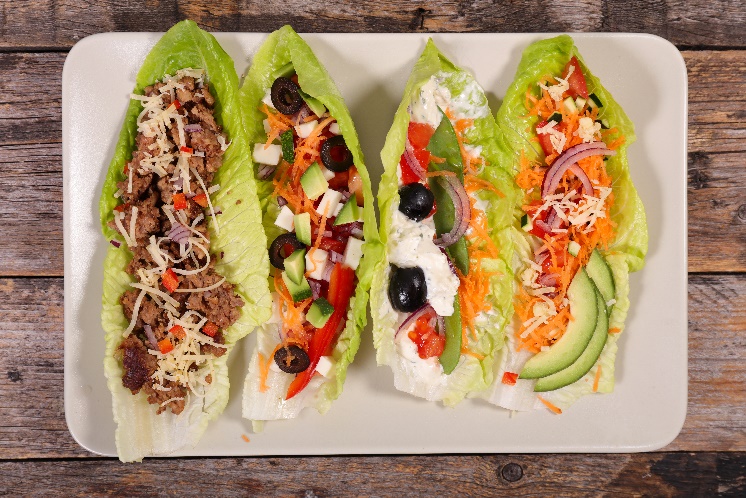 Lettuce is eaten raw – just wash first.

Lettuce can be used in lots of dishes.
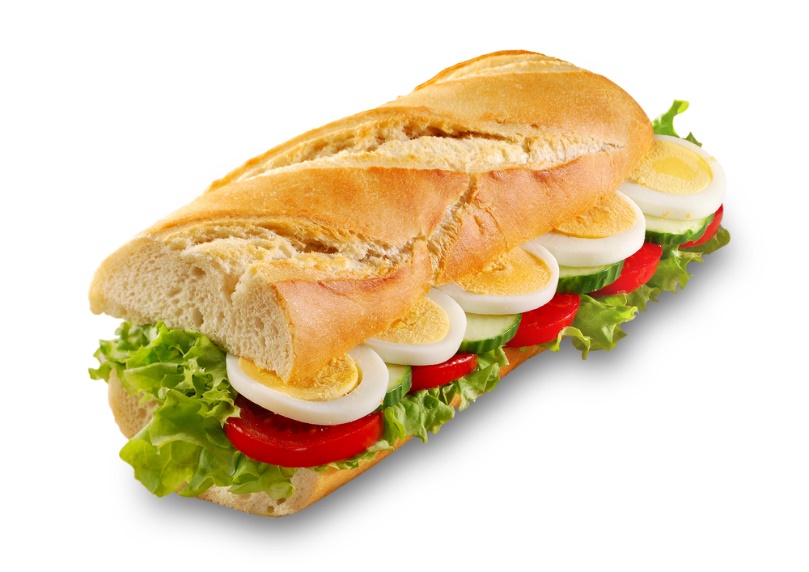 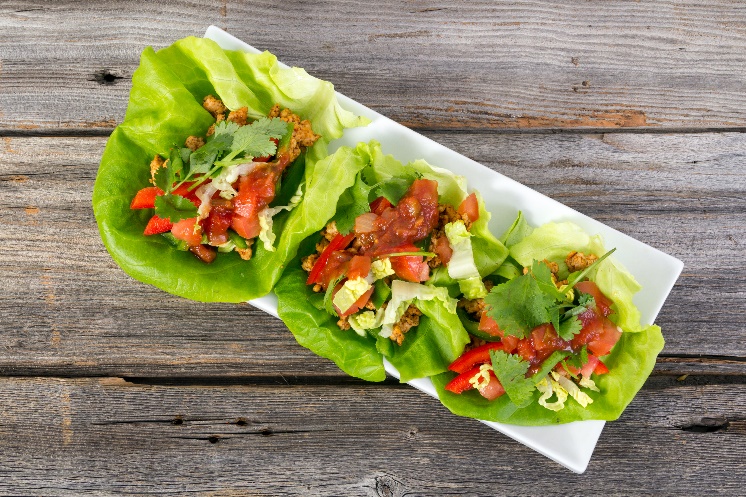 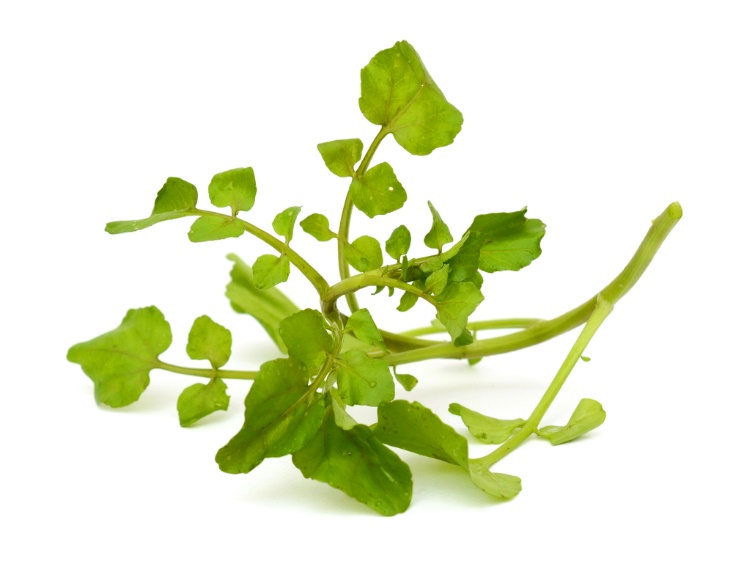 Similar
Spinach, cabbage, watercress and pak choi are similar to lettuce.

They are all leaves of a plant.
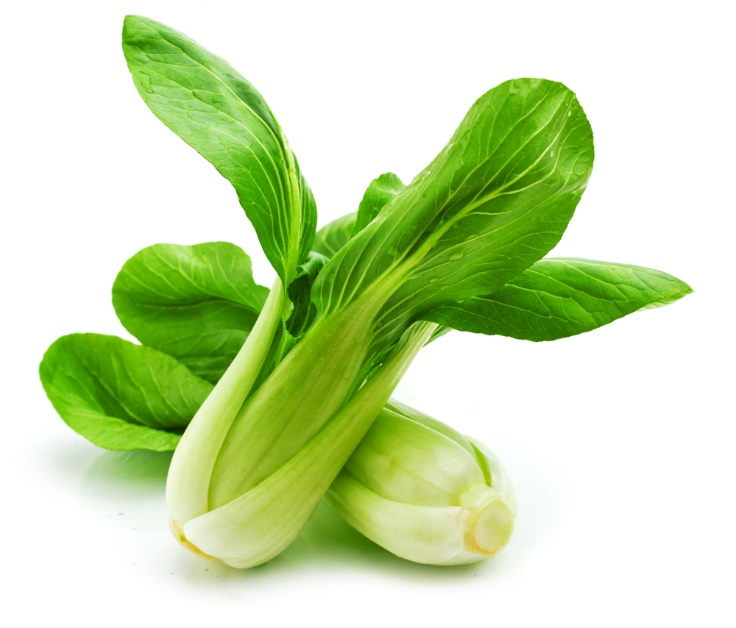 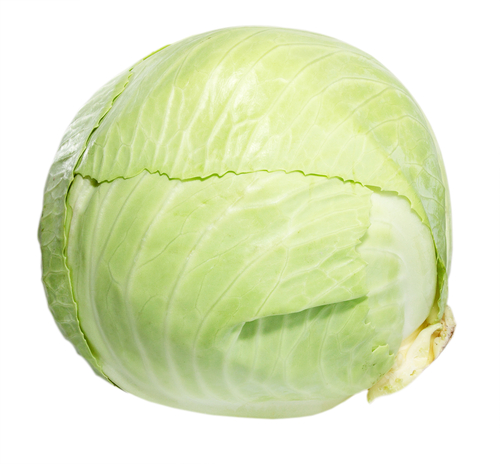 Summary
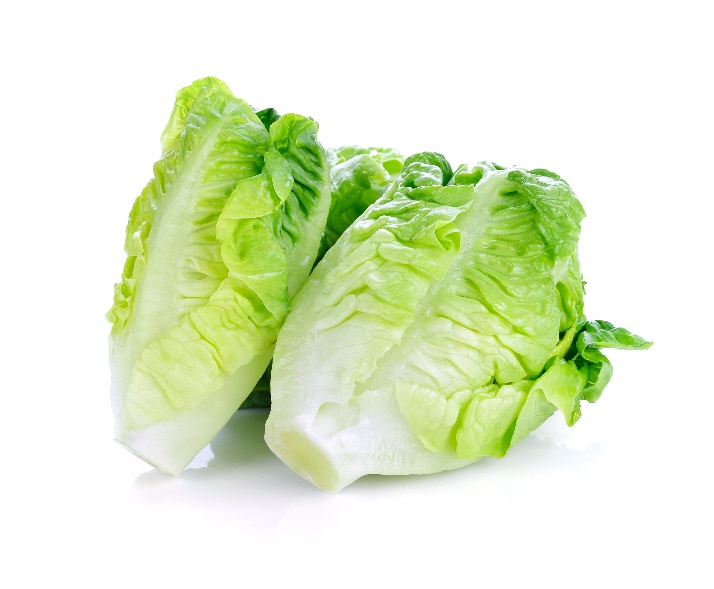 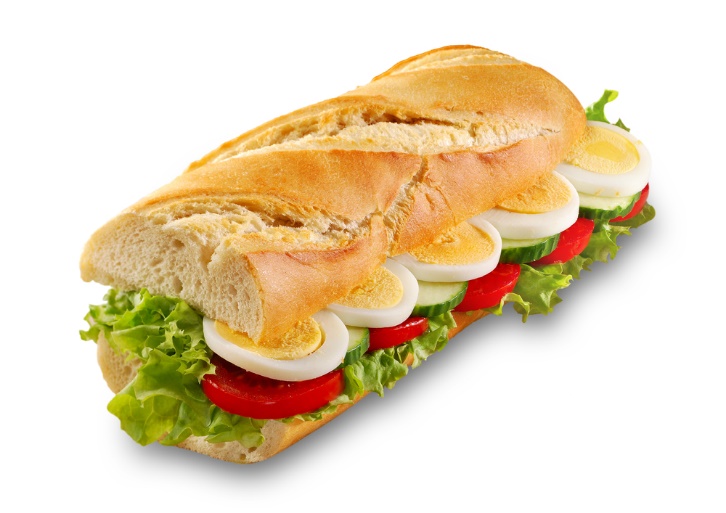 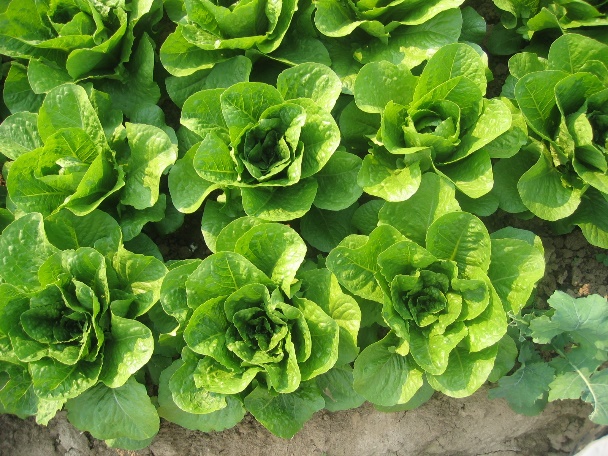 Lettuce is grown for our food.
Lettuce
Lots of dishes use lettuce.
Do you like lettuce?
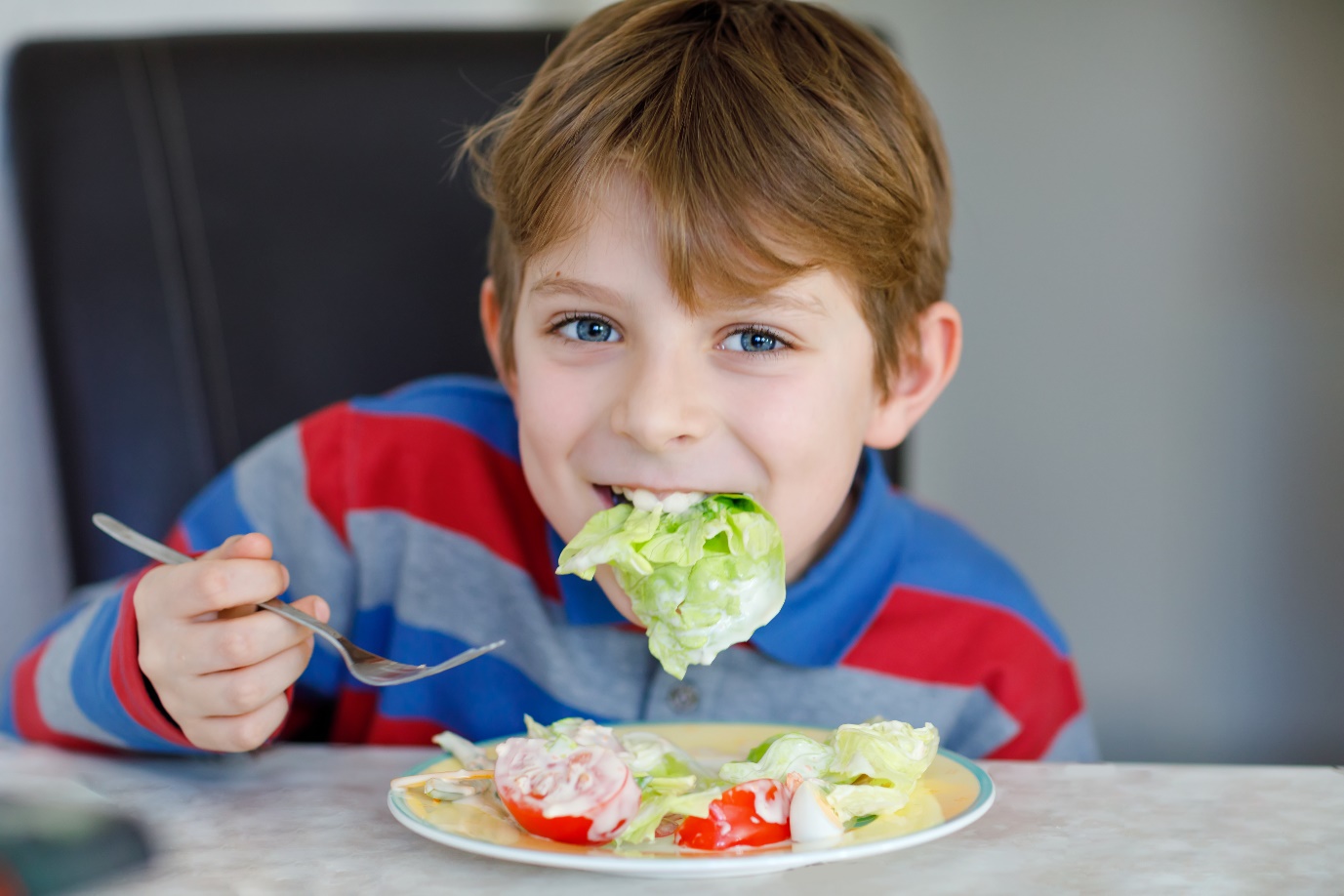 Lettuce
For further information, go to:
www.foodafactoflife.org.uk